Contrastive Co-training for Diversified Recommendation
Authors : Xiyao Ma, Qian Hu, Zheng Gao, Mohamed AbdelHady
Presented at IJCNN 2022
1
Introduction
In this work, we propose Contrastive Co-Training (CCT) for diversified recommendation that improves diversity greatly and achieves comparable or even better accuracy. 
To summarize, the contributions of this paper are three-folds:
We propose a contrastive co-training framework to improve diversity for recommendation. To the best of our knowledge, this is the first work to effectively integrate co-training and contrastive learning for the purpose of improving diversity.
We propose diversified contrastive learning to alleviate the popularity and category biases, further improving diversity.
Extensive experiments show that our proposed model greatly outperforms strong baselines in terms of diversity as well as preserve and even improve accuracy.
Alexa Confidential
2
Problem Formulation
Given a set of users, items and their associated interactions, we build an associated user-item bipartite graph and aim to learn a function that predicts the probability that a user would adopt an item so as to recommend top-k relevant and diverse items for each user.
Alexa Confidential
3
Method: Pipeline
Alexa Confidential
4
Method: Overview
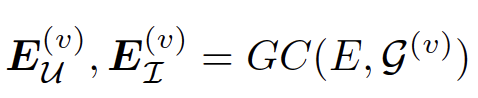 Alexa Confidential
5
Method: Contrastive Co-training
Alexa Confidential
6
Method: Diversified Contrastive Learning
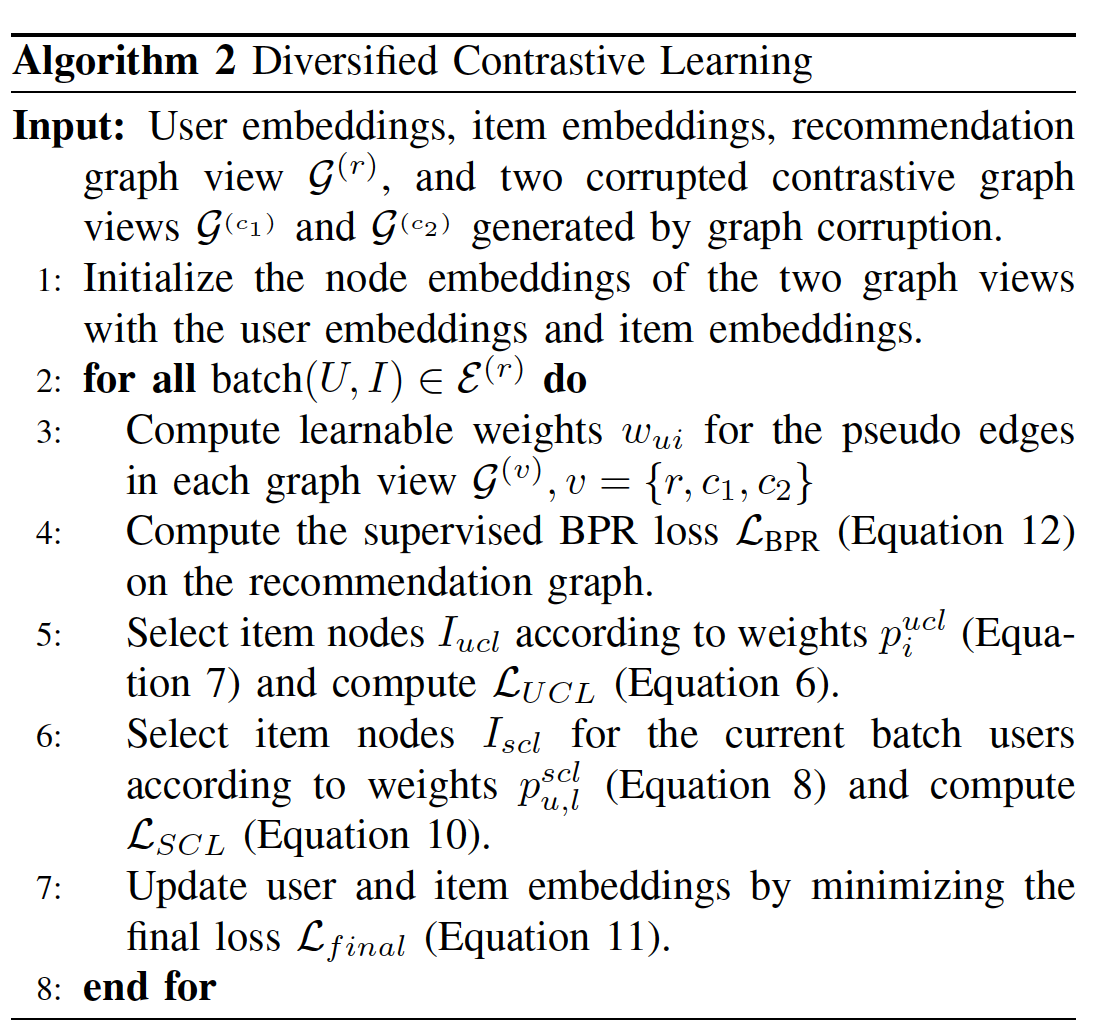 Graph Corruption: randomly discarding some observed user-item edges and node embedding dropout with a prior probability.
Popularity Debiased Unsupervised Contrastive Learning: sample more unpopular items and less popular items by assigning higher weights on the unpopular items and lower weights on the popular item during sampling.
Category-balanced Supervised Contrastive Learning: We emphasize the interactions of the items of unpopular categories and the corresponding users.
Alexa Confidential
7
Method: Training Loss
We trained the model in the multi-task learning fashion with the final loss, as measured by the summation of supervised BPR ranking loss, diversified contrastive learning loss, and L2 regularization:
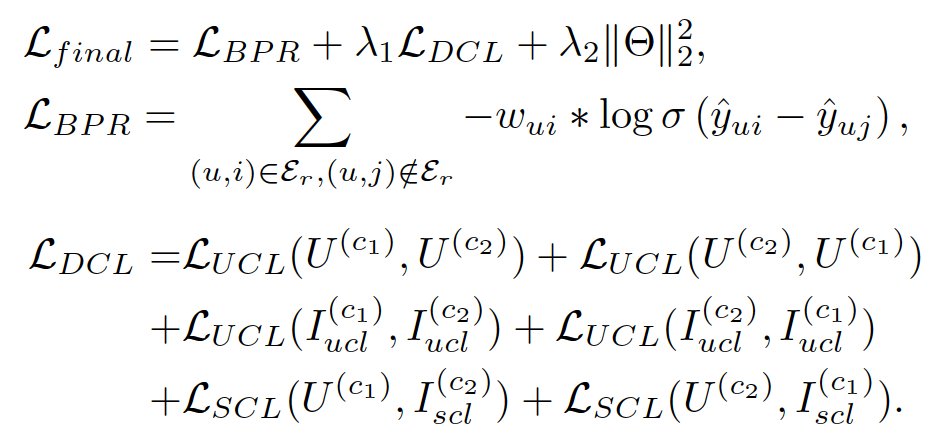 Alexa Confidential
8
Experiment: Research Questions
RQ1: How does CCT perform top-k recommendation task in terms of accuracy and diversity metrics, compared with other state-of-the-art (SOTA) models?
RQ2: How do the components of CCT affect model performance with different settings?
RQ3: How does the proposed model impact eclectic users and long-tail items?
Alexa Confidential
9
Experiment: Settings
Datasets:
We adopt three datasets, Amazon-music, Amazon-beauty, and Amazon-sport, from Amazon review dataset collections to evaluate model performances across the experiments.





Metrics:
Recall@k and NDCG@k are used as accuracy metrics; Intra-list Distance (ILD@k) and Category Coverage (CC@k) are used as diversity metrics.
Baselines: 
MMR, DPP, NCF, LightGCN, SGL, PD-GAN, DGCN.
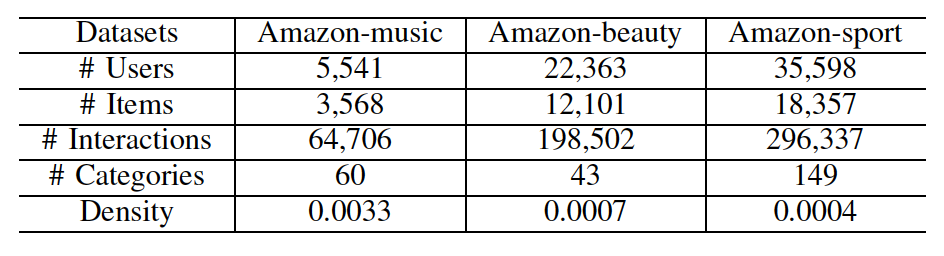 Alexa Confidential
10
Experiment: Main Results (RQ1)
Model Performance Comparison in terms of accuracy and diversity.
Alexa Confidential
11
Experiment: Model Study (RQ2)
Ablation Study



Effect of the Quantity of Pseudo Edges
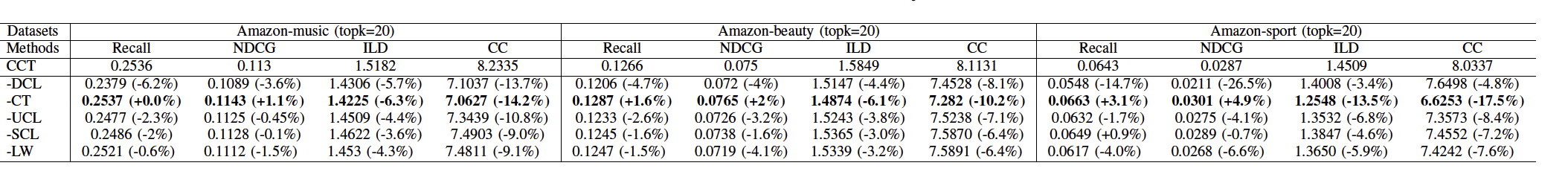 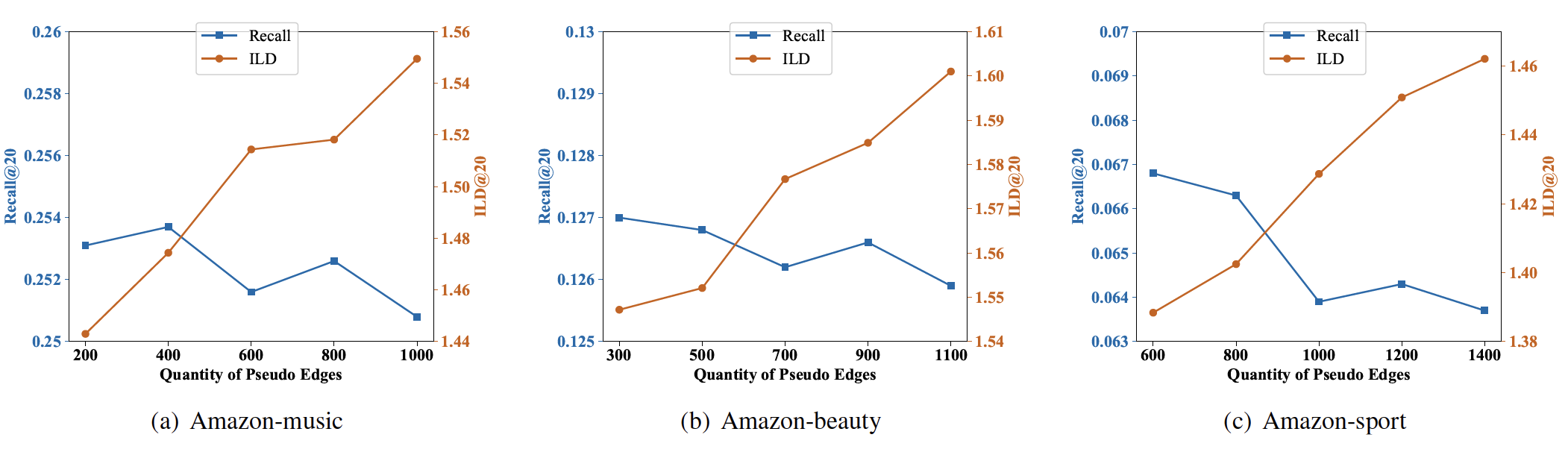 Alexa Confidential
12
Experiment: Model Benefits (RQ3)
Model performance Comparison on Eclectic Users
We extract users that interacted with at least 20 items and at least different 6 categories from each dataset as the eclectic users.
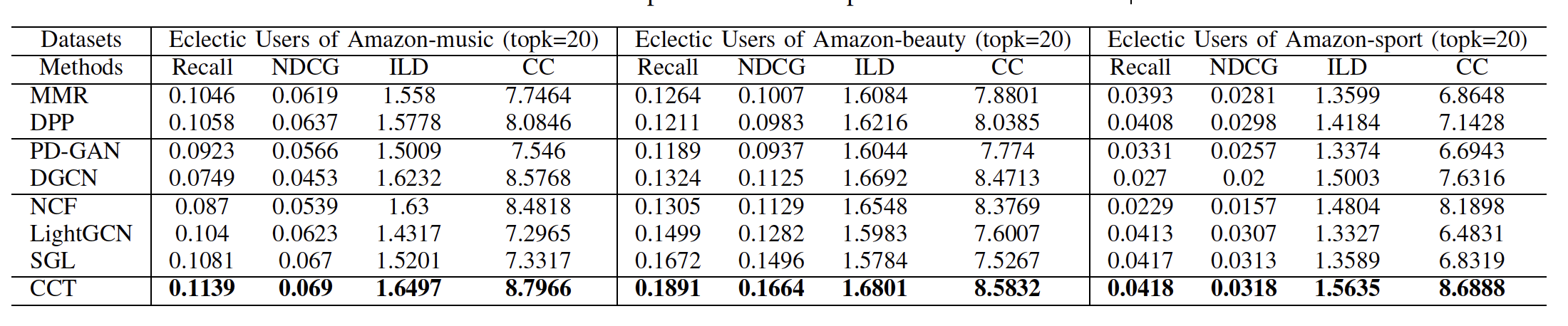 Alexa Confidential
13
Experiment: Model Benefits (RQ3)
Performance comparison over long-tail items.
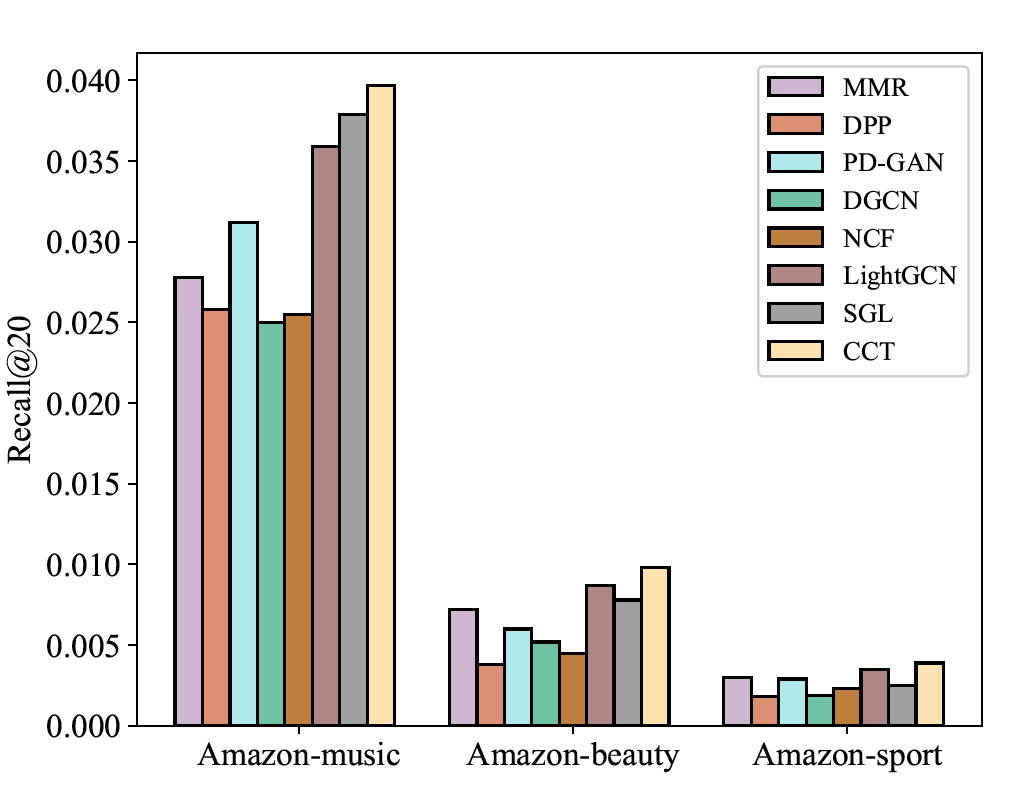 Alexa Confidential
14
Conclusion
In this paper, we propose contrastive co-training for diversified recommendation that integrates co-training and contrastive learning which delivers the best diversity and accuracy tradeoff at the same time. On the one hand, co-training unearths the novel item that users might be interested in and predicts pseudo user-item edges to augment the graphs. On the other hand, diversified contrastive learning mitigate the damage when the pseudo labels are unreliable and further improve diversity by re-balancing item-level popularity and category level popularity. 
In the future, we intend to further improve diversity by exploring methods to learn the uncertainty for the pseudo edges and utilize the edges that are of low confidence but might be true.
Alexa Confidential
15
Thanks!
Q & A
Alexa Confidential
16